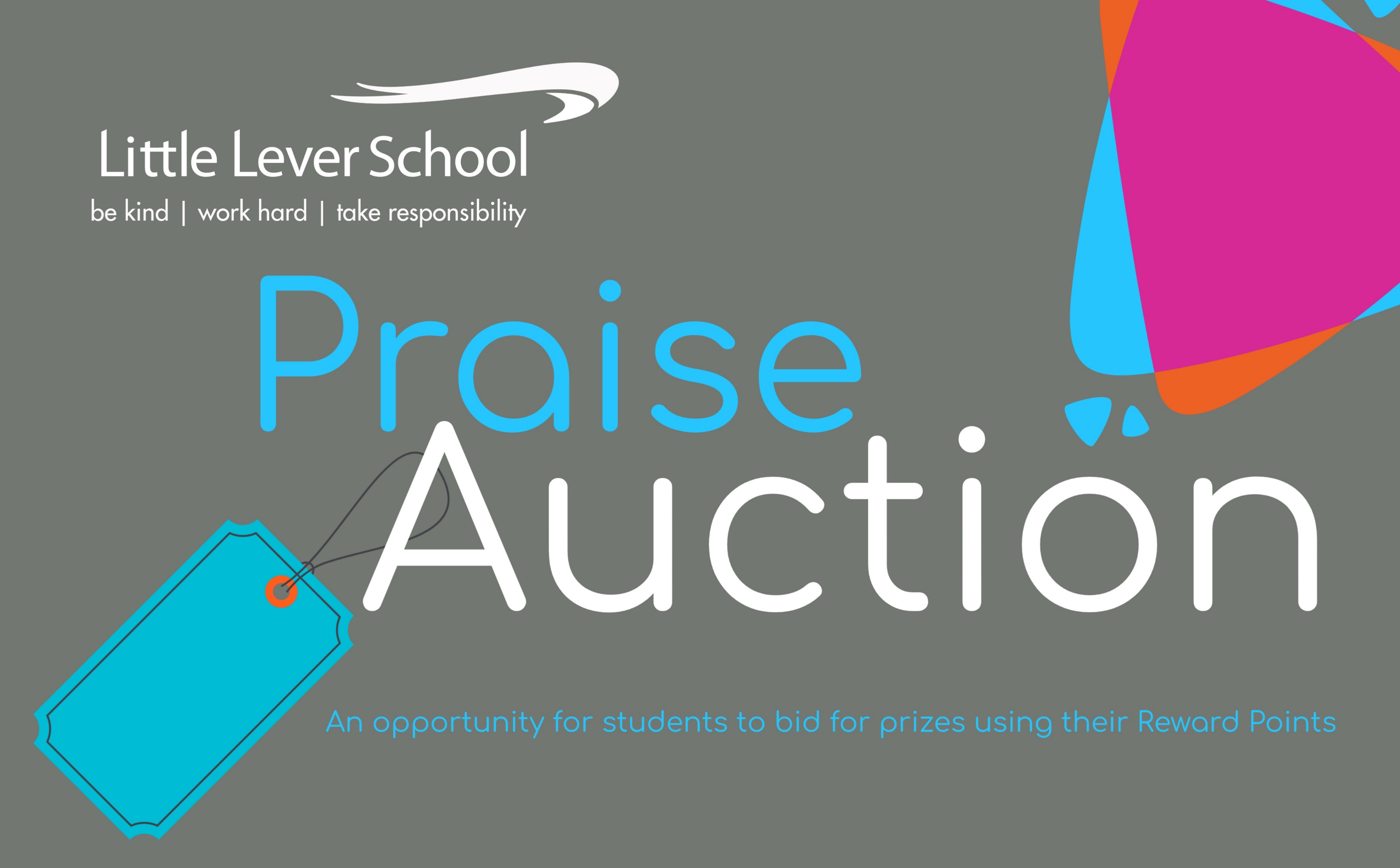 On Friday 17th June, at 3pm – 3.30pm we will be hosting the Praise Auction in the Conference Room.

This will be open to anyone in Years 7 to 10 with a NET total of 100 or more positive points from the start of the summer term up to Wednesday 15th June.

The auction is a ‘blind’ auction. You will bid for any of the prizes on offer by writing down your maximum points bid for that item based on how many points you have and posting it in the bid-box next to the item. The highest bid wins the prize!

On Thursday your form tutor will be given a list of students in your form who qualify for the auction.
The prizes are tiered. The higher the tier the more points you may need to bid to win the prize!
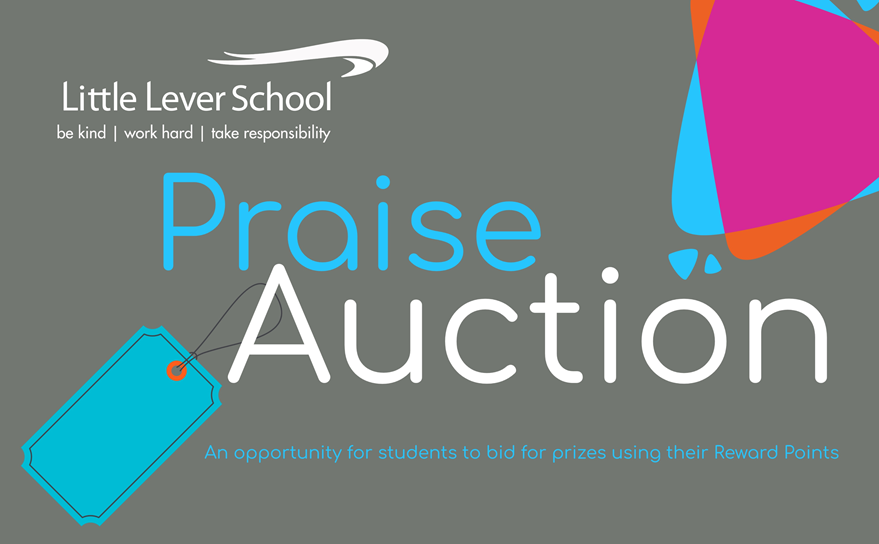 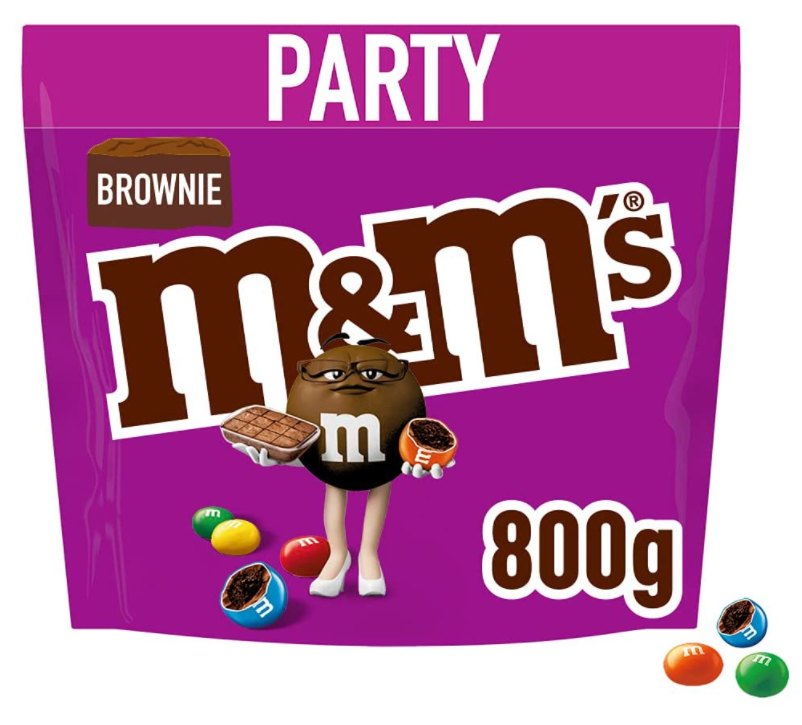 Tier 1 Prizes
M&M Brownie Party Bags
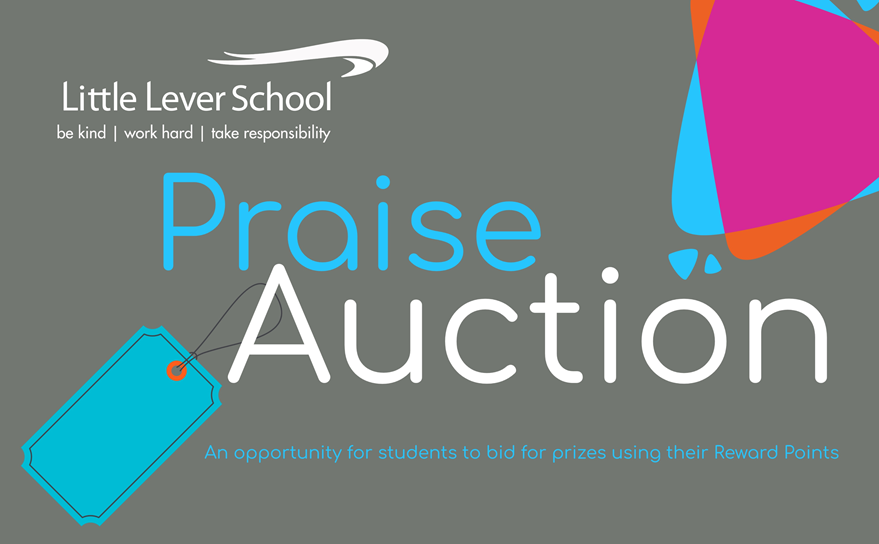 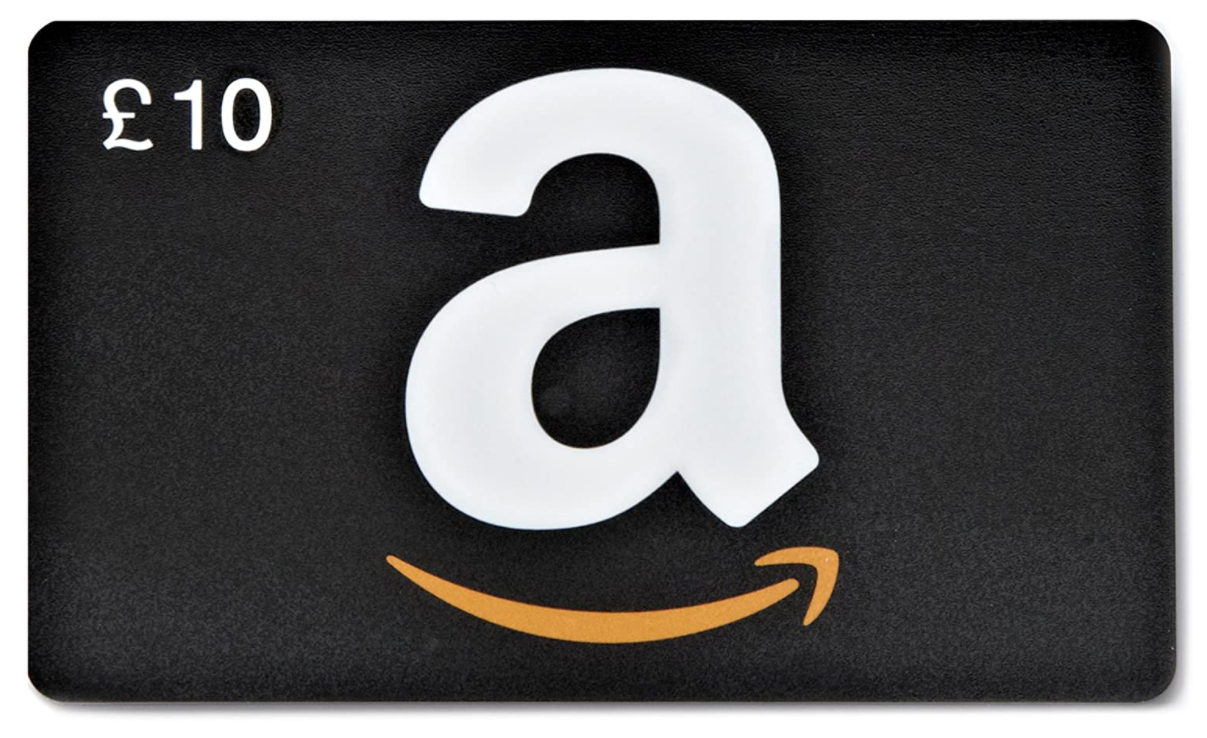 Tier 2 Prizes
£10 Amazon Gift Cards
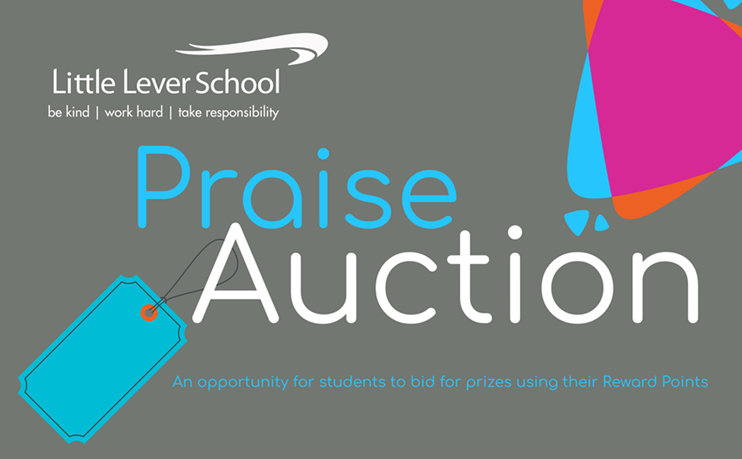 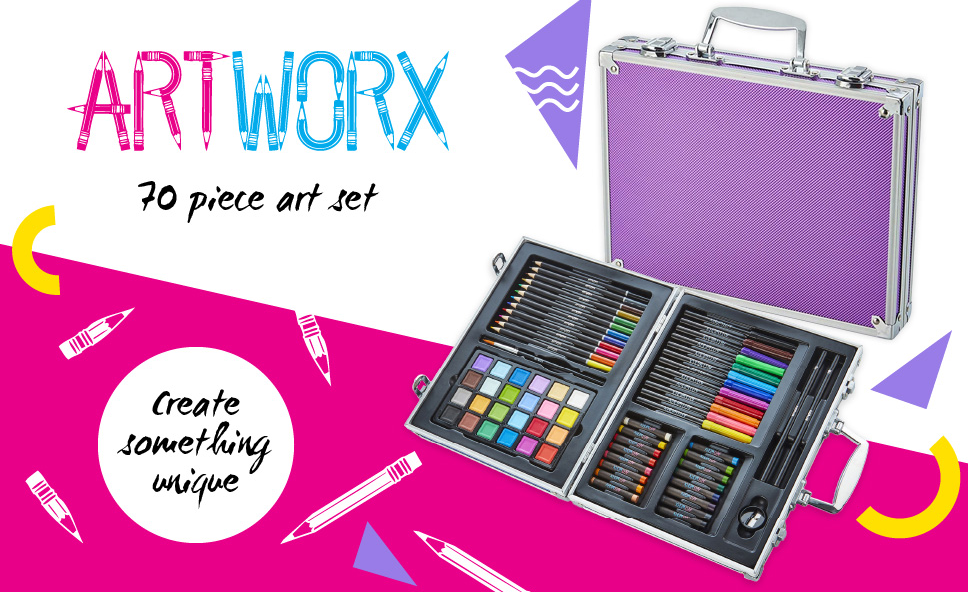 Tier 3 Prizes
Art Mixed Media Sets
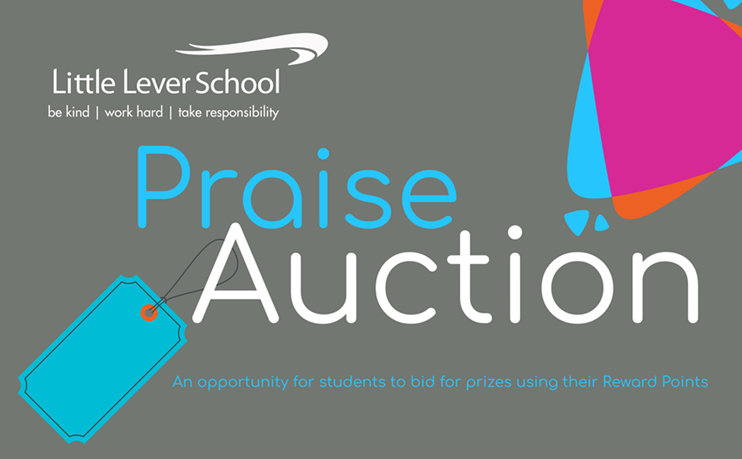 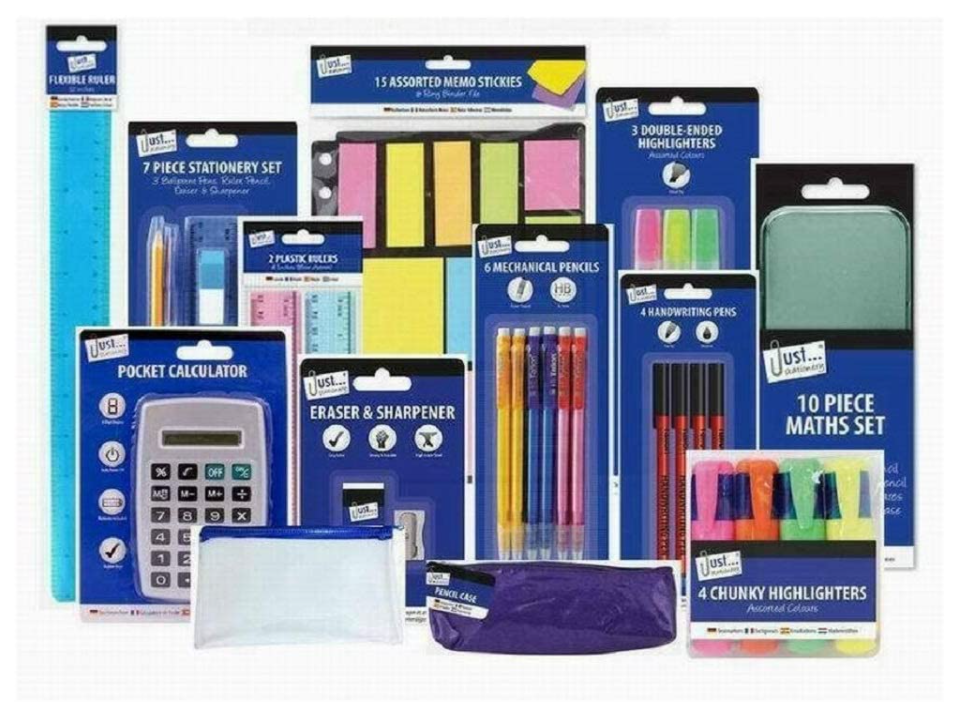 Tier 3 Prizes
Stationary sets
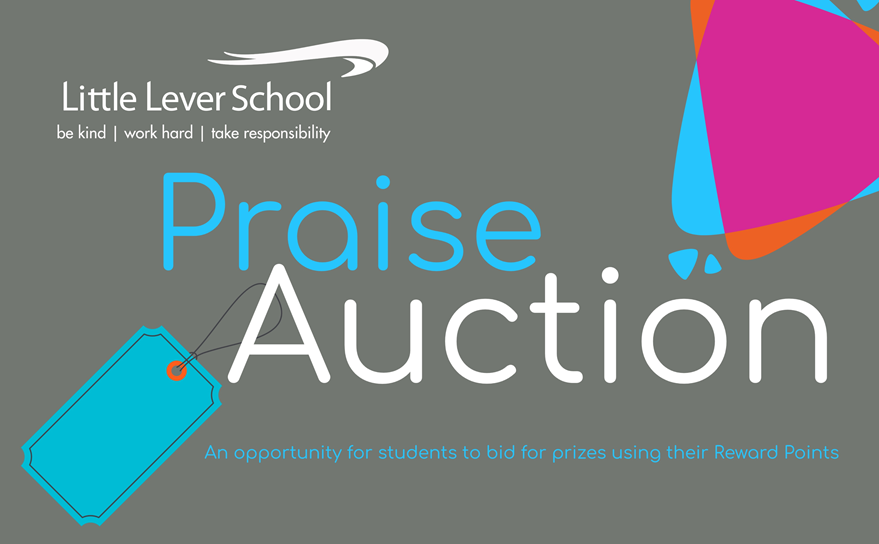 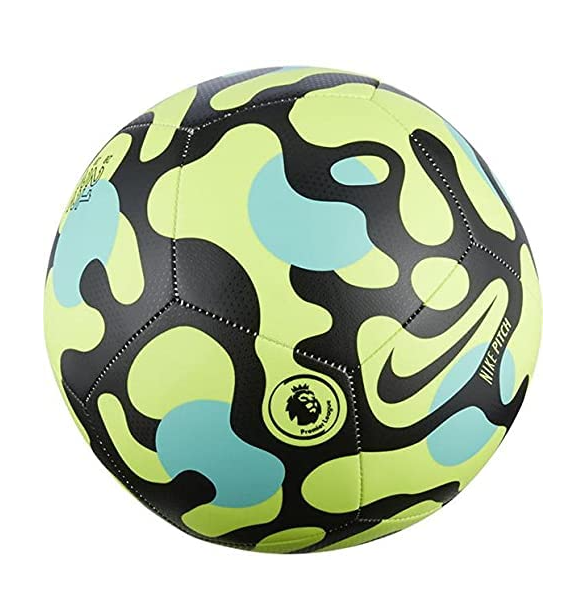 Tier 4 Prizes
Nike Footballs
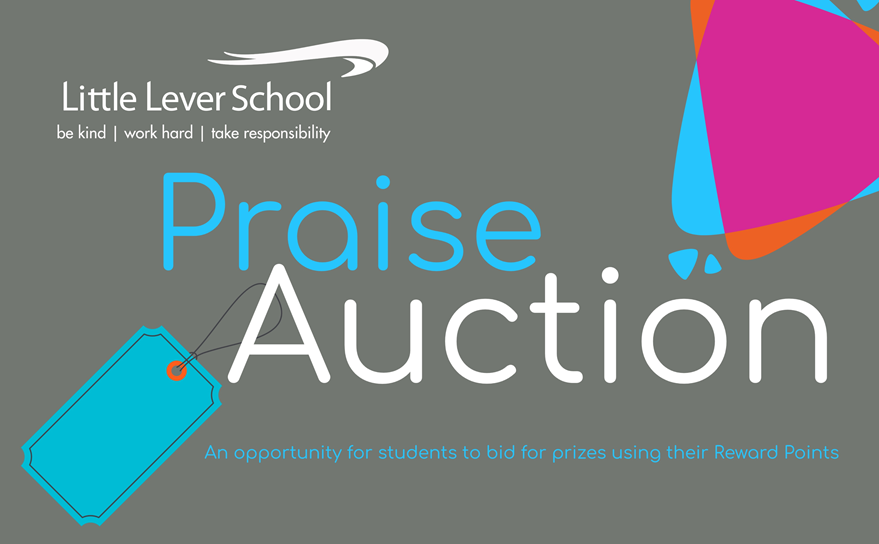 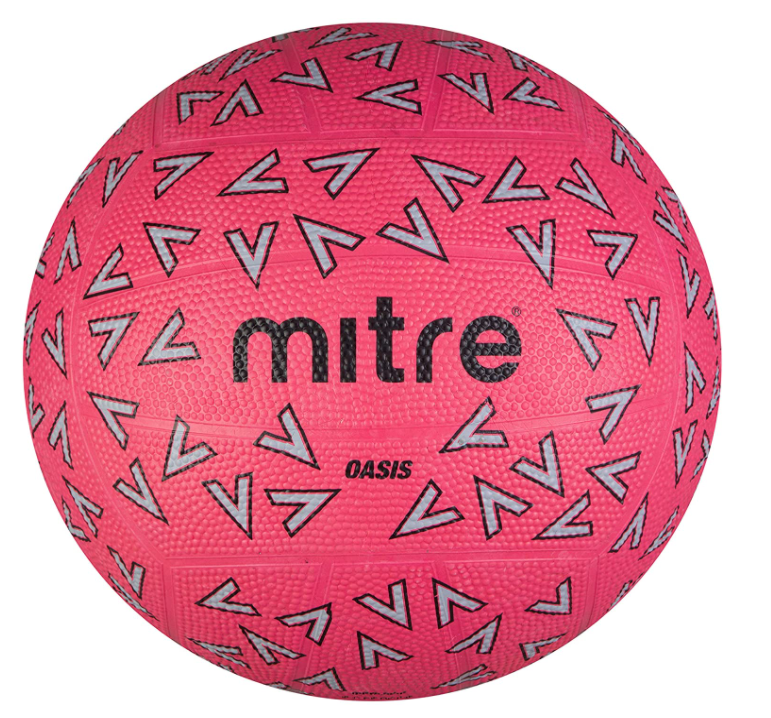 Tier 4 Prizes
Mitre Netballs
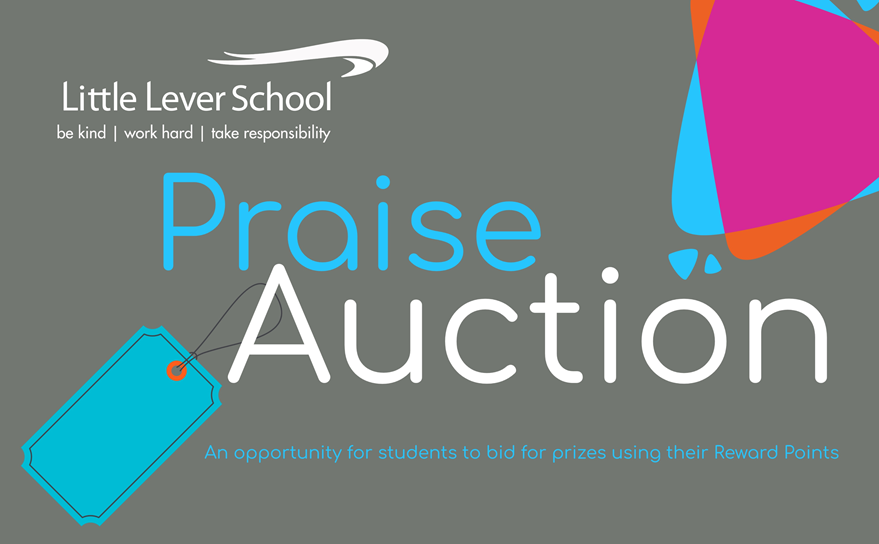 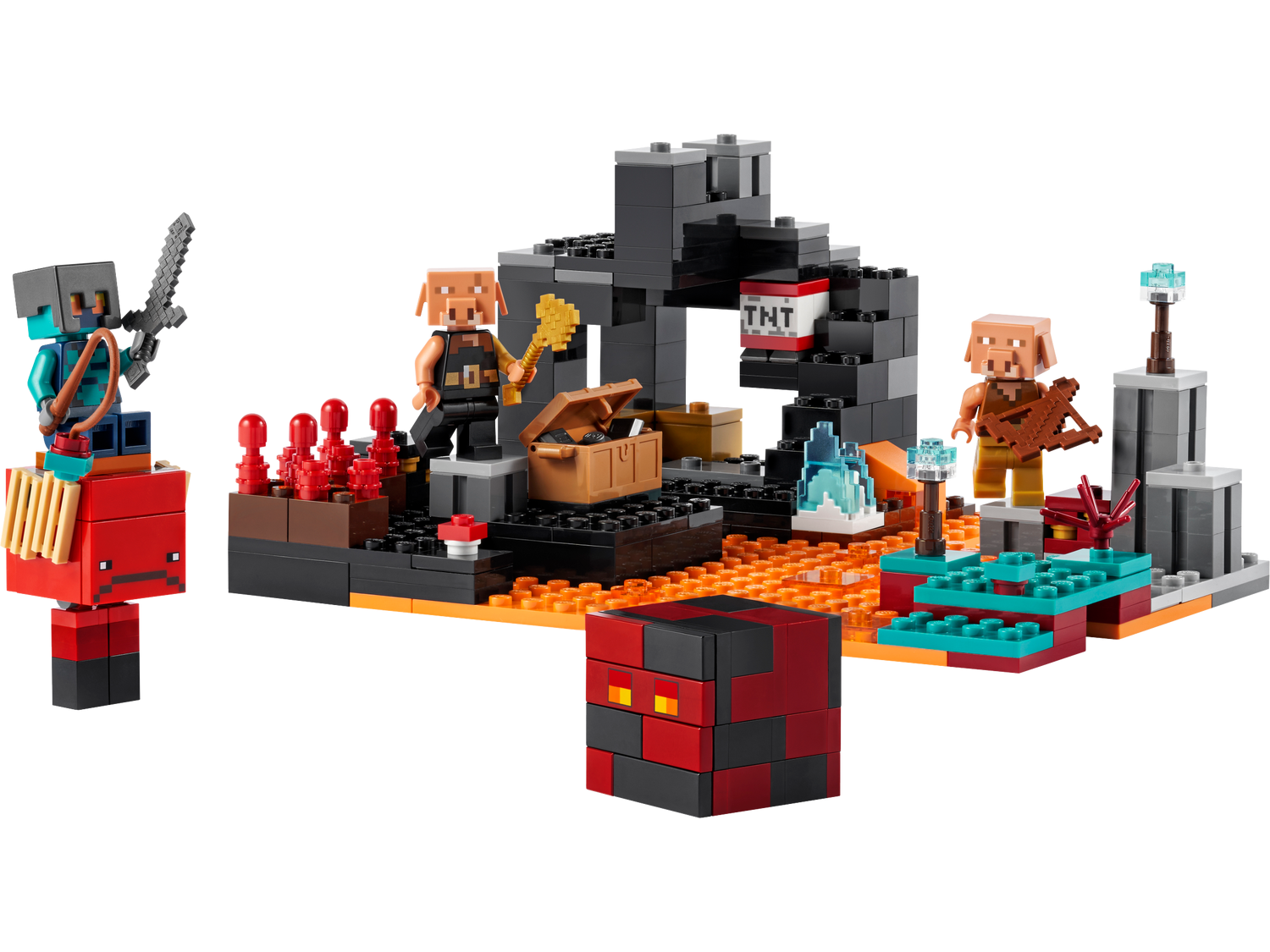 Tier 4 Prizes
Lego Minecraft Set
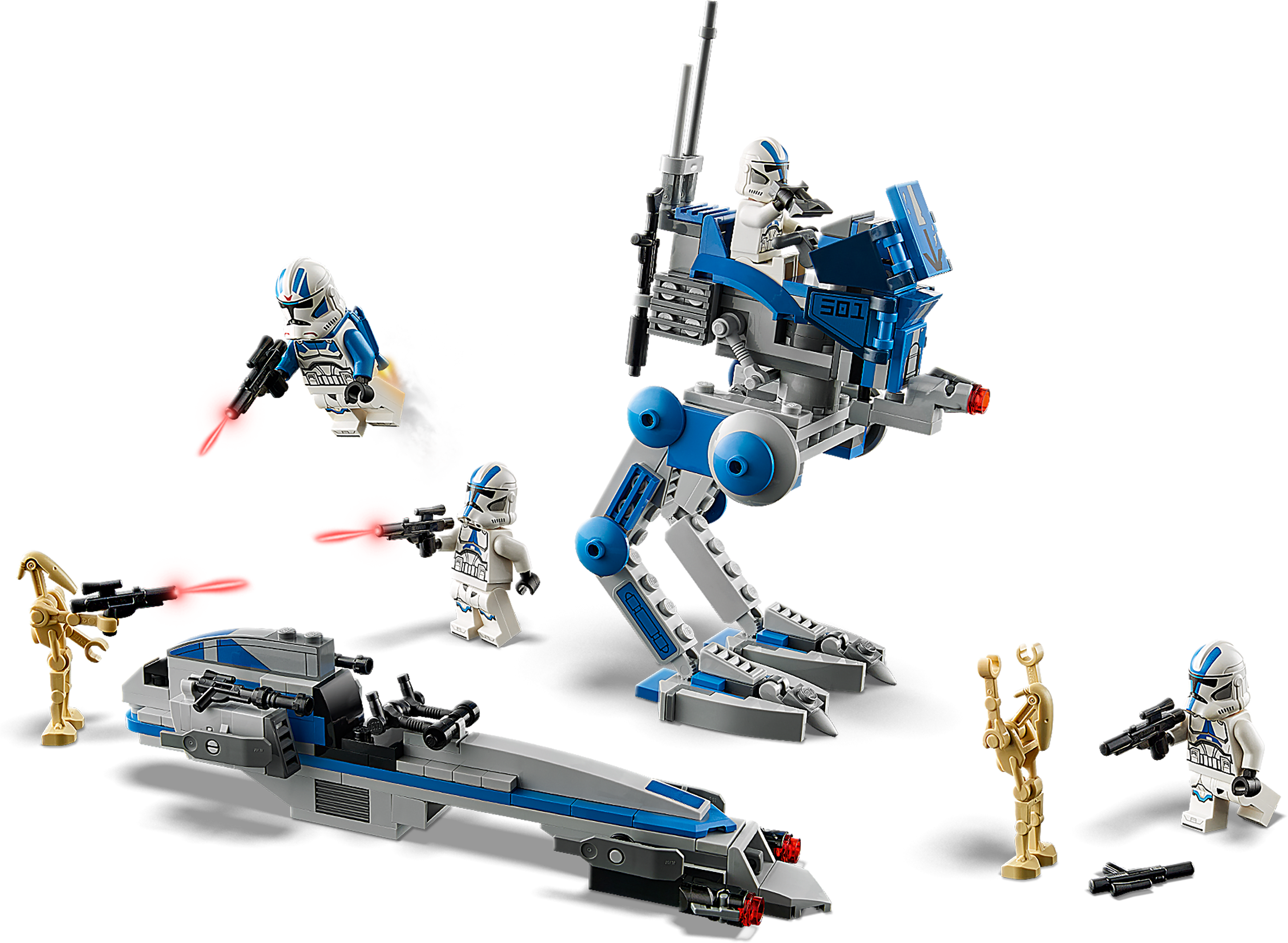 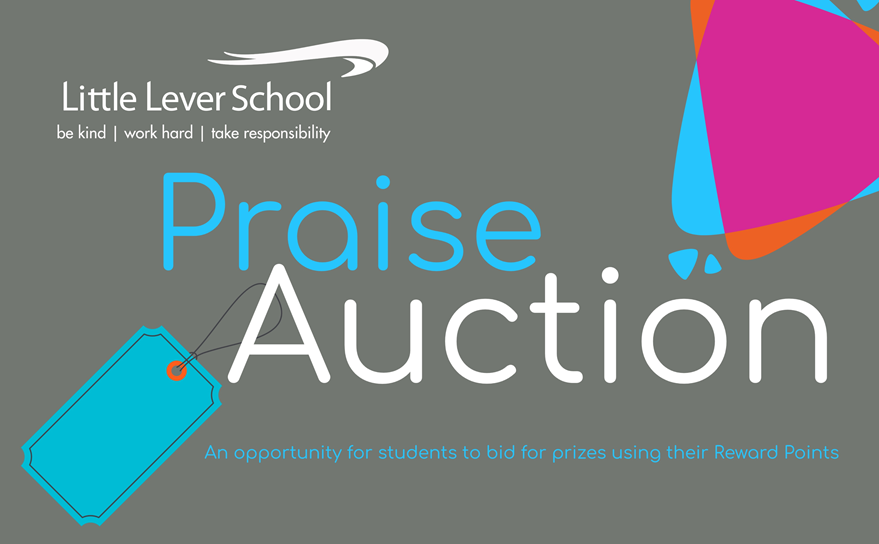 Tier 4 Prizes
Lego Star Wars Set
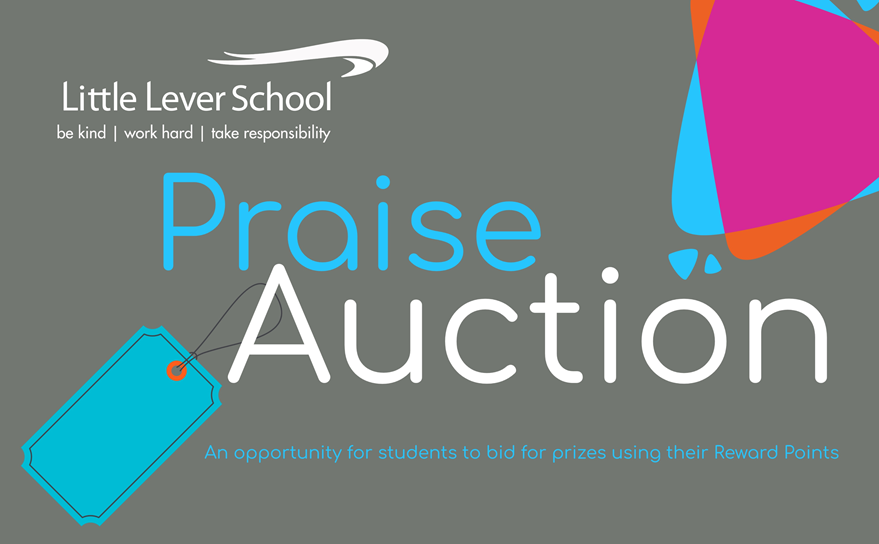 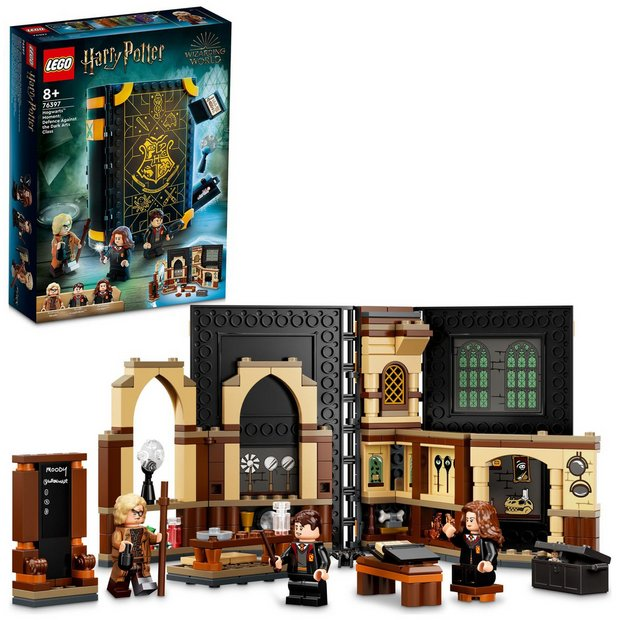 Tier 4 Prizes
Lego Harry Potter Set
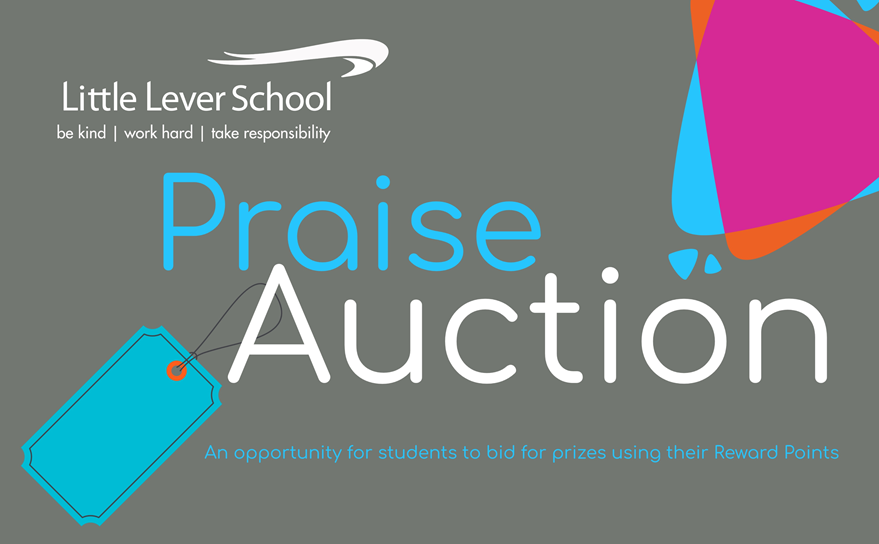 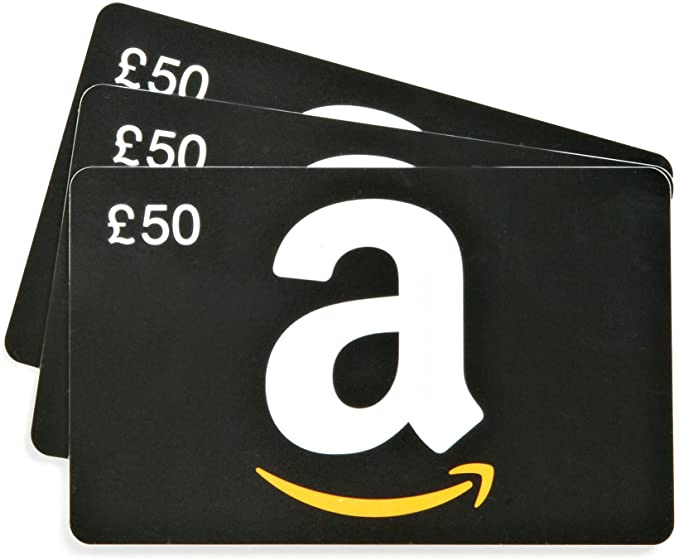 Tier 5 Prizes
£50 Amazon Gift Cards
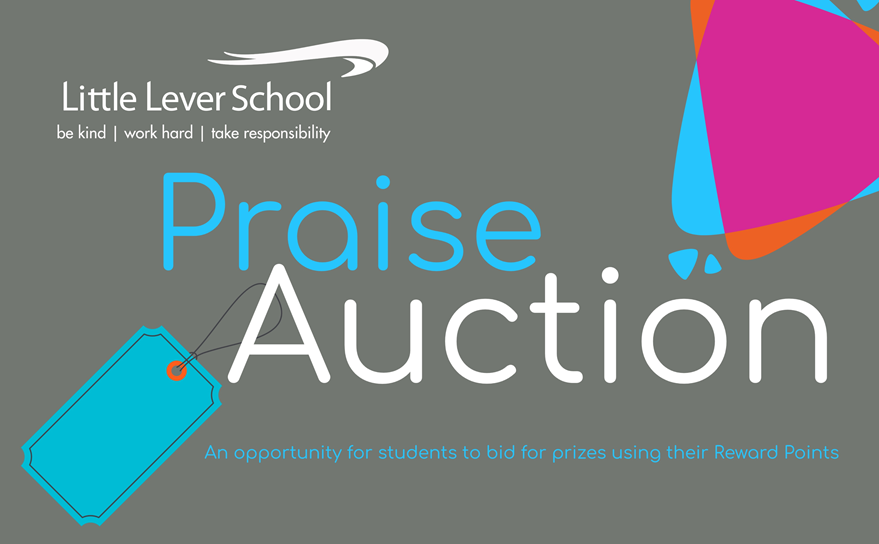 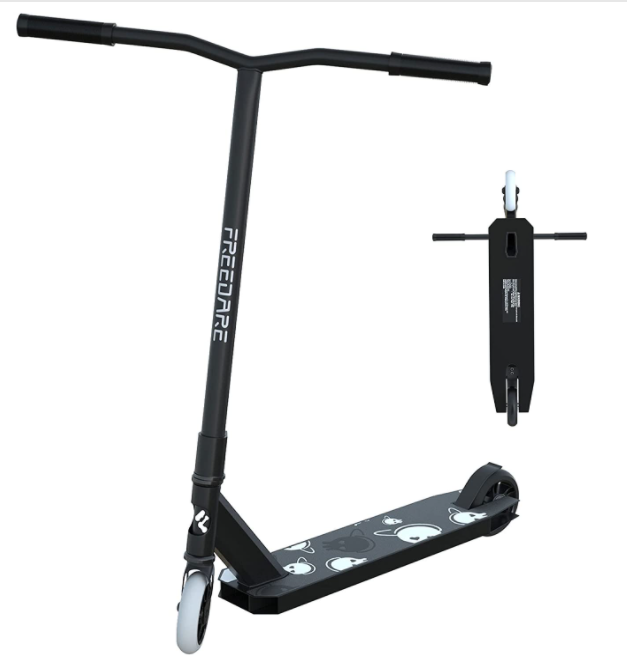 Tier 6 Prizes
Stunt Scooter with HELMET
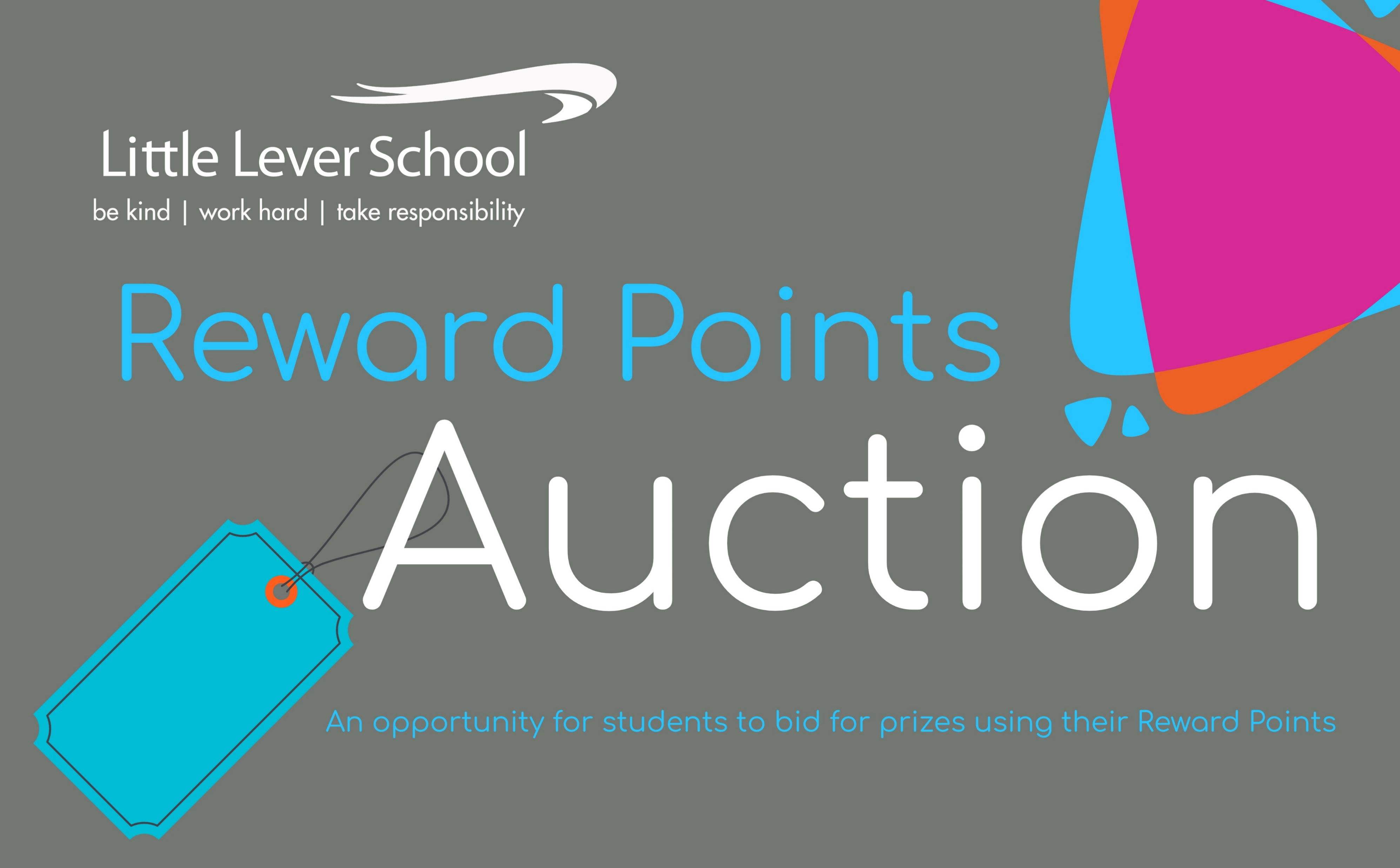 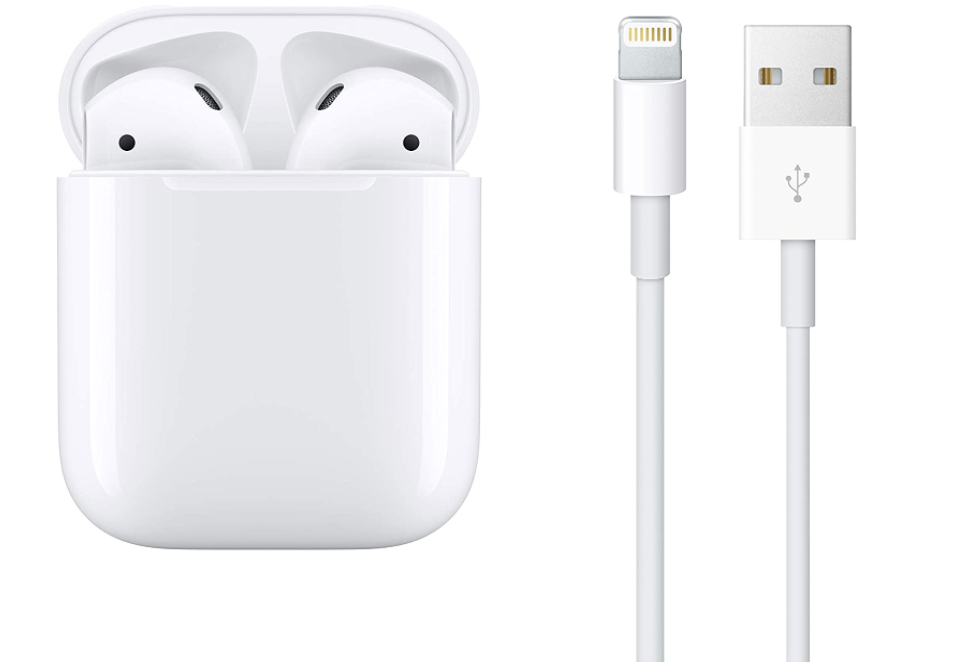 Tier 7 Prizes
Apple Airpods
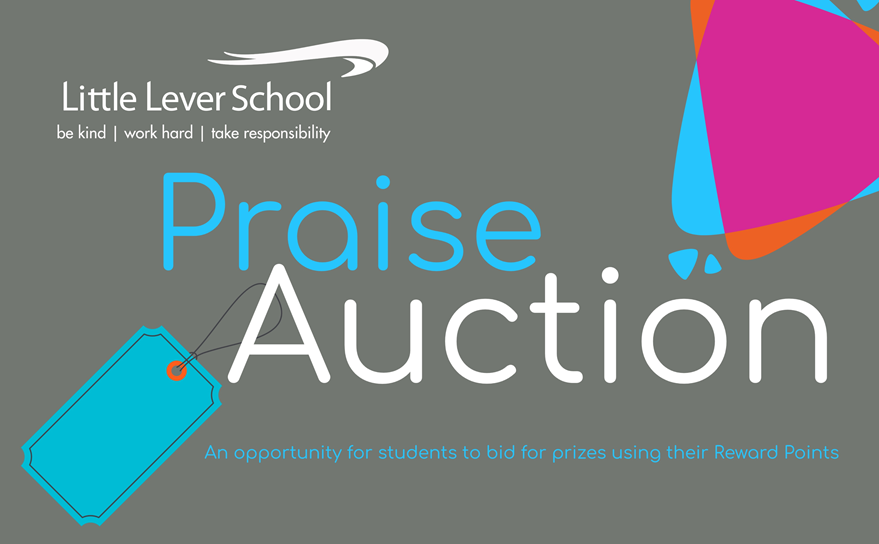 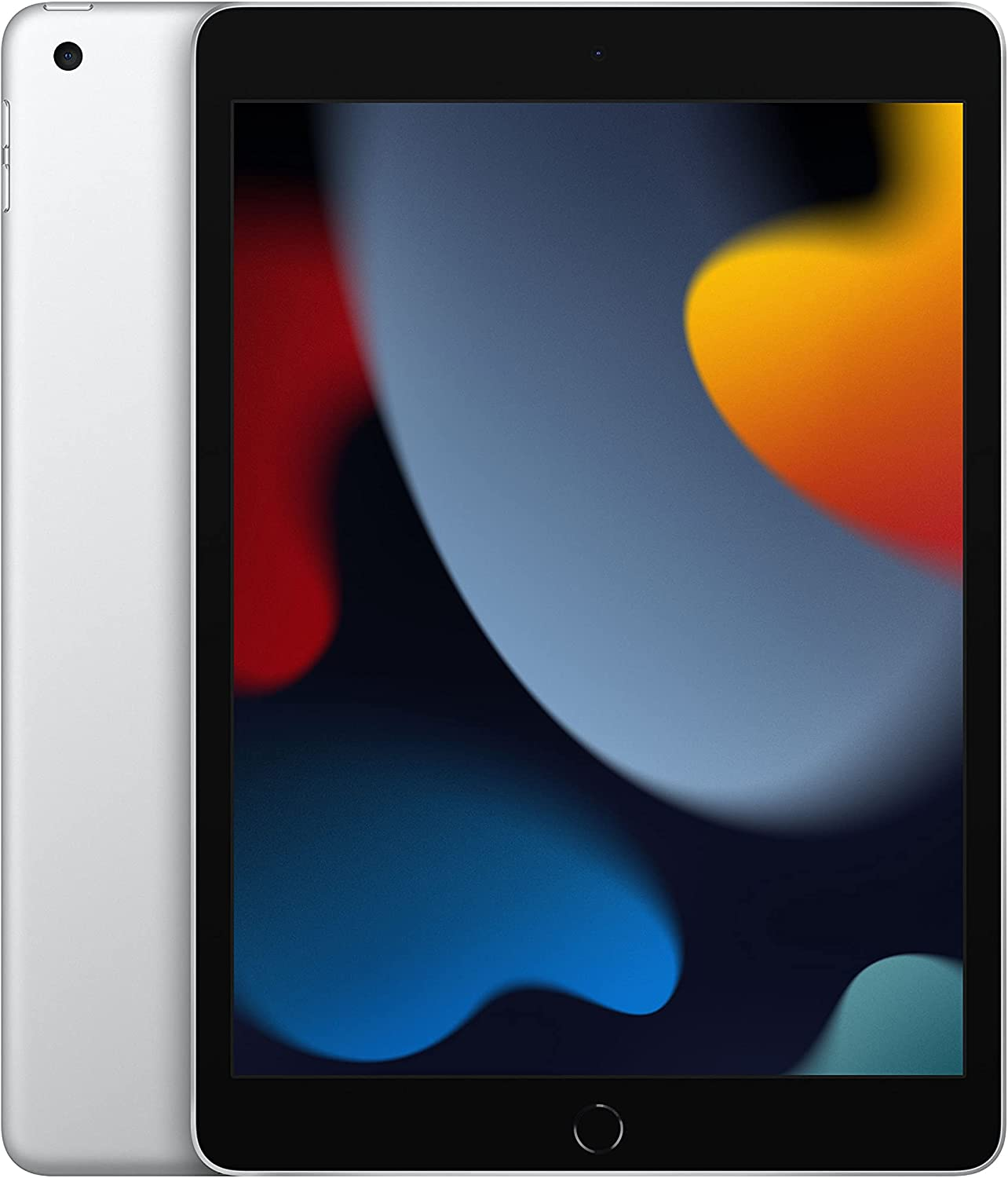 Tier 7 Prizes
Apple iPad 65GB Silver 9th Gen
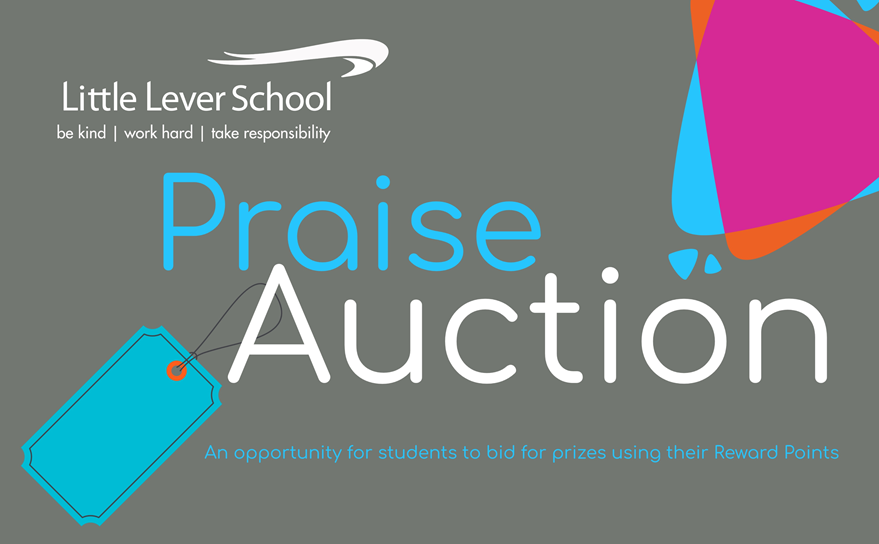 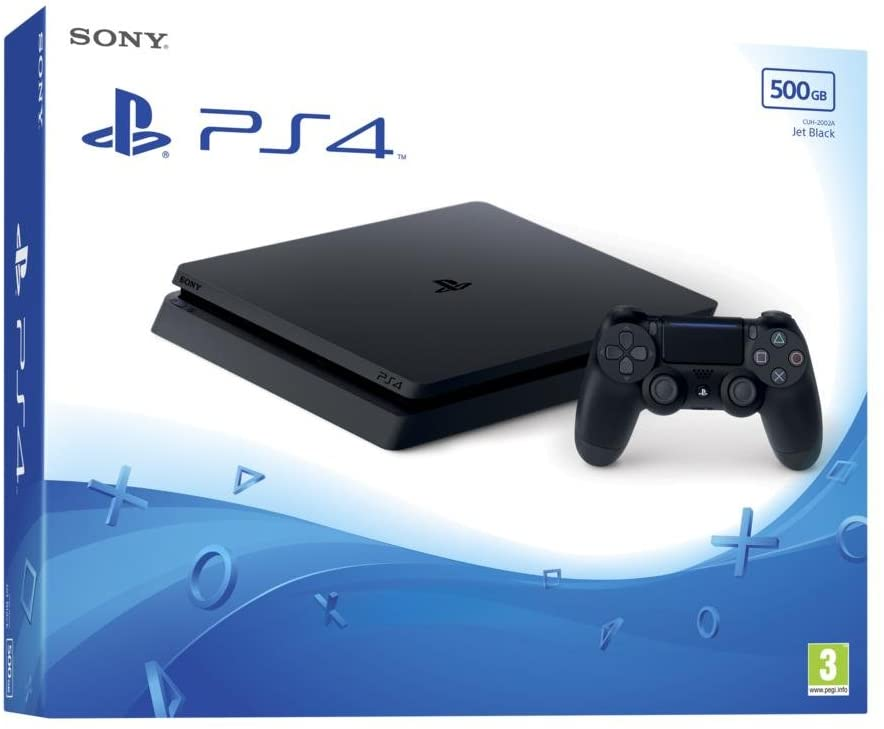 Tier 7 Prizes
Playstation 4
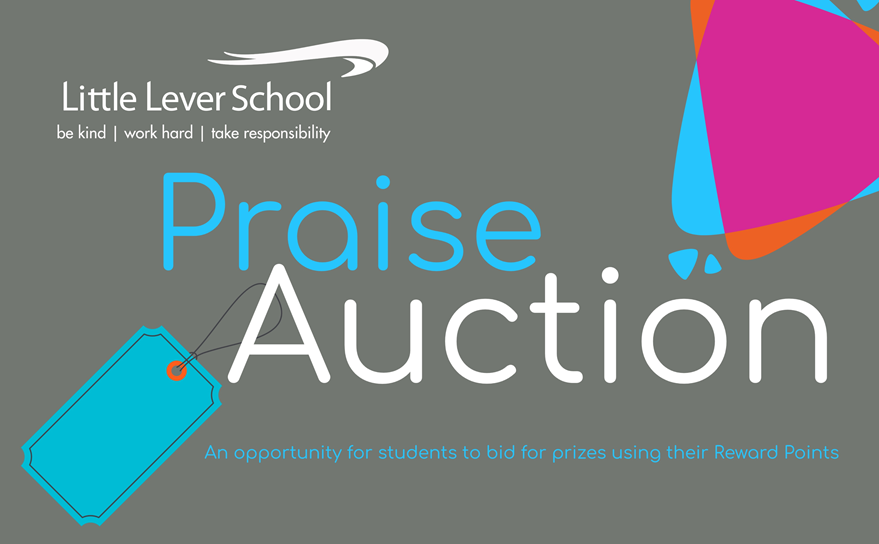 Tier 7 Prizes
Xbox and game pack Fortnite / Rocket League
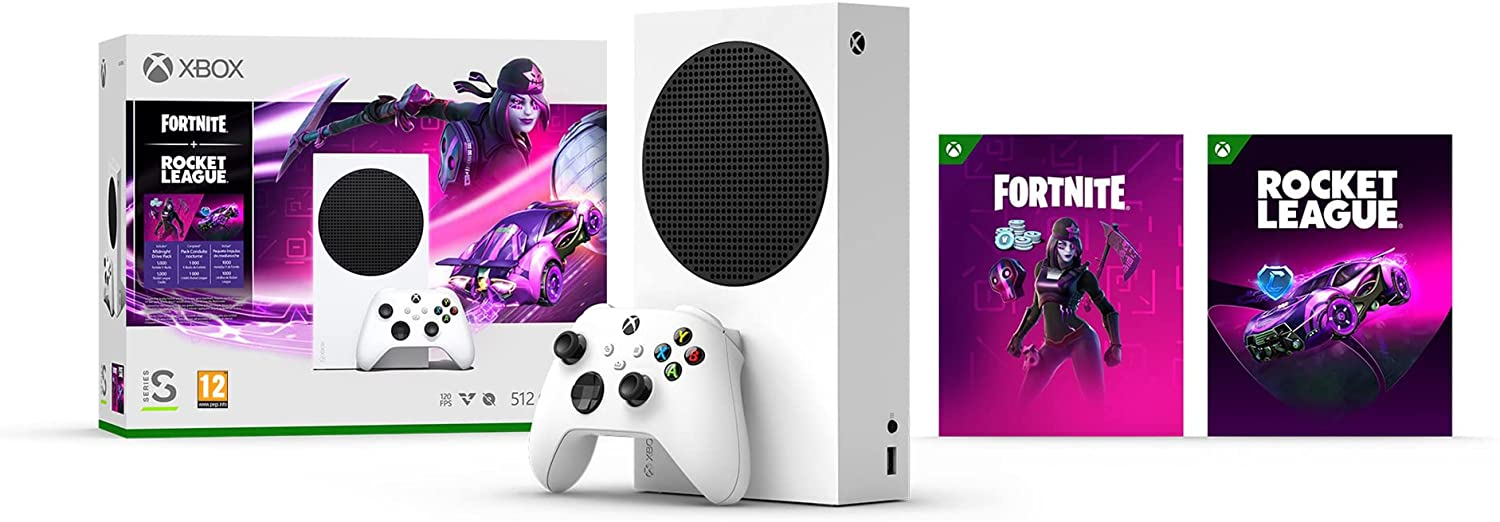